" Beacon Hospital Sepsis Management Implementation Journey”
Beacon Hospital
Sandyford
Dublin 18
Contents
Sepsis National Concern 
How our Journey Began
Staff Educational Tools
Results
Future Plans
Sepsis – A National Concern
National High-Profile Cases
Hospital Case Reviews
Development of National Guidelines following high-profile cases
Quality & Open Disclosure
Formatted weekly multidisciplinary forum – Patient Safety Committee
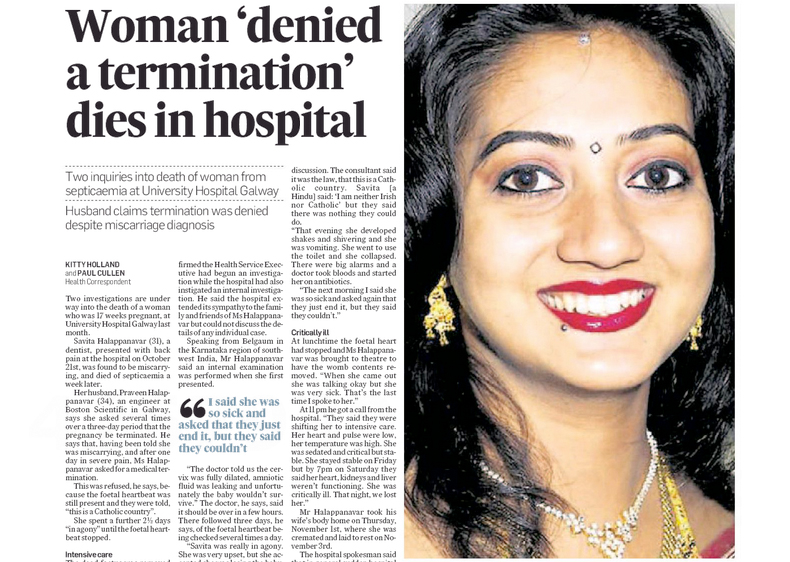 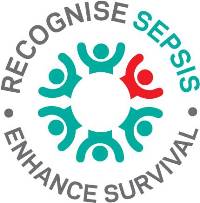 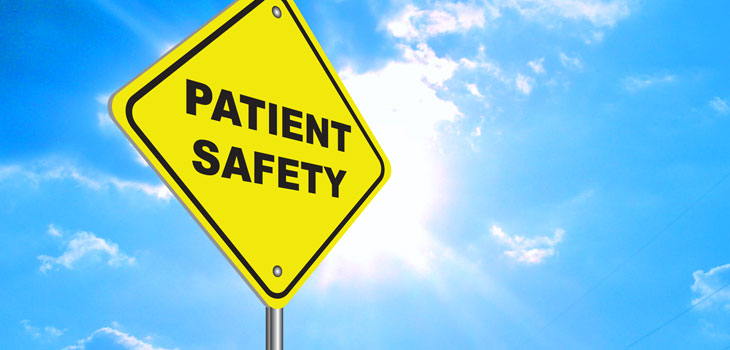 How Did the Journey Begin?
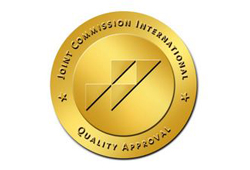 Beacon Hospital
JCI accredited
183 Bed, private Hospital
1.55% HCAI infection rate
Busy Emergency department Servicing National & Local Referrals
Diverse Range of Specialties
Surgical & Medical
Orthopaedics
Cardiothoracic
Colorectal
Oncology Programme
New Urology & Endoscopy Departments
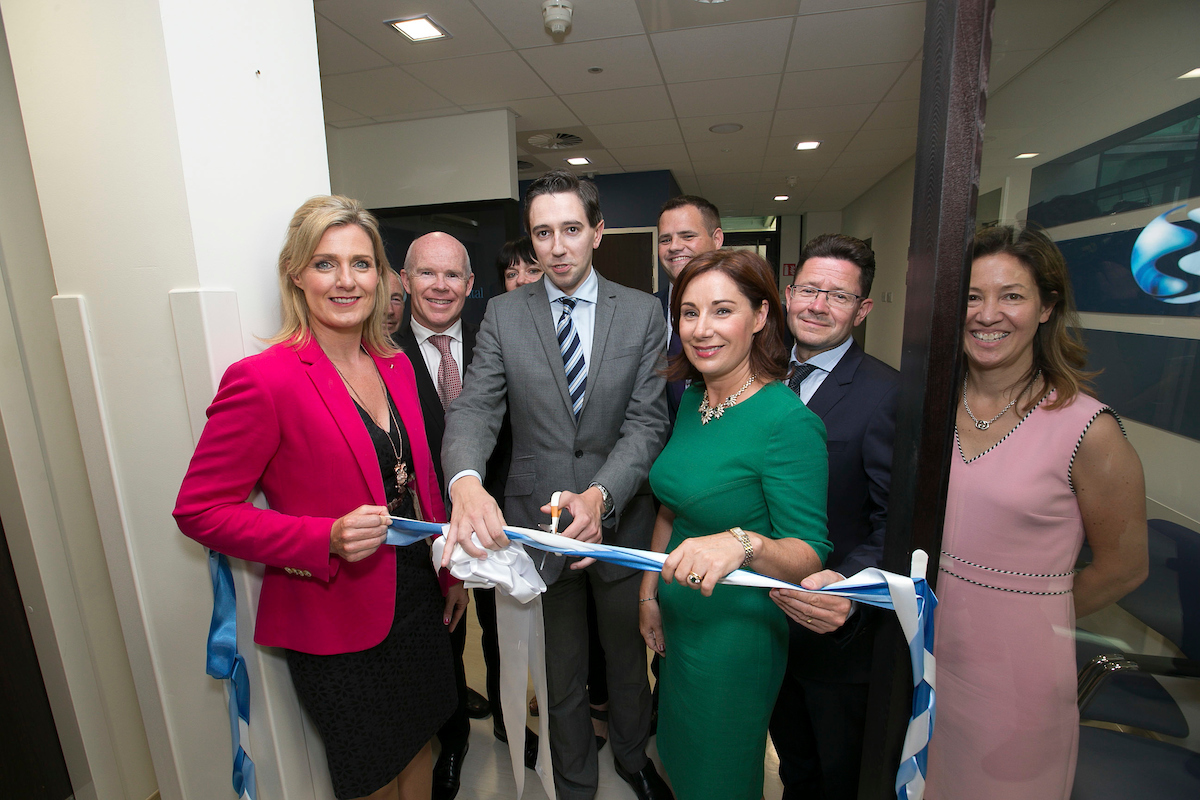 Quality, Patient Safety  and Sepsis
Journey made easier due to already established communication tools regarding deteriorating patients
R.S.V.P = Reason, Situation, Vitals, Plan
ALERT Team = Alerts necessary team members

Strong culture of Quality and Patient Safety
Risk management
Case reviews and RCA’s, conducted & evaluated by MDT to improve patient care
Initiation of the Sepsis Project
Train the Trainer
Vida Hamilton Presentation
Sepsis Box Launched
Launch of the Sepsis Guidelines
April 2015
Consultant Clinical Lead appointed
Staff Education
ED, nurse managers
Mandatory Training Implemented
Online (Moodle)
Orientation
Category 1 Approval for In-House Education (Valid 2 yrs)
PDSA and Lean Methodology Used
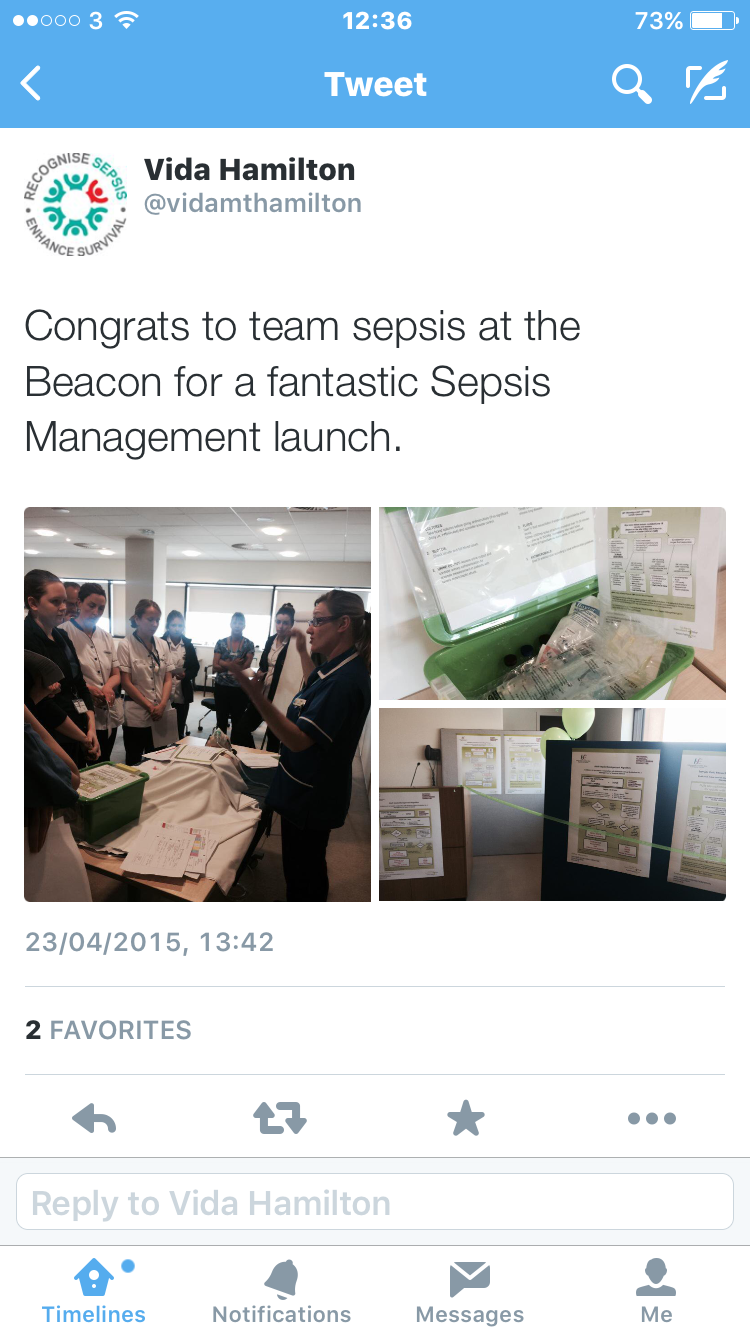 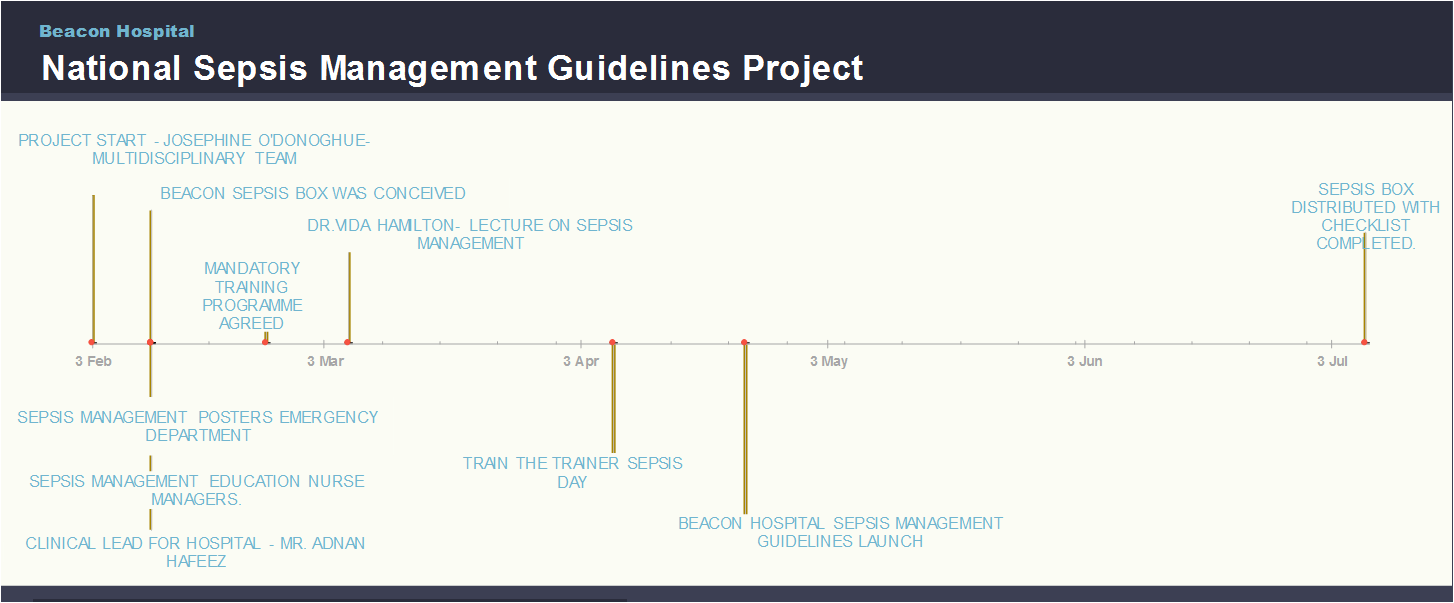 Sepsis Educational Tools
Staff Lanyard Card
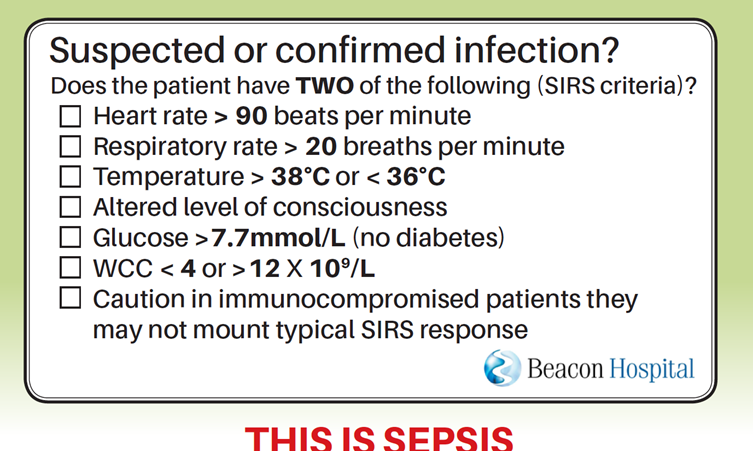 Moodle Online Education
Staff Information Card
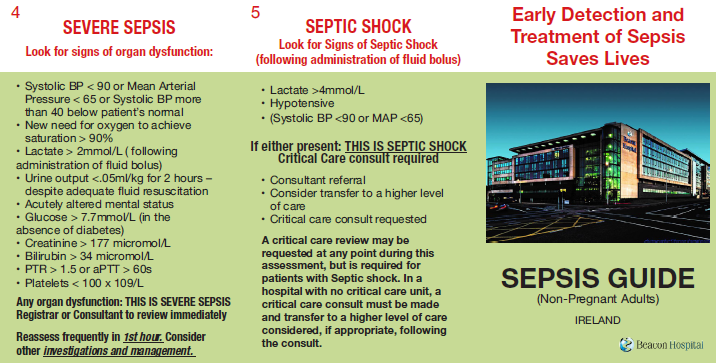 Sepsis Box
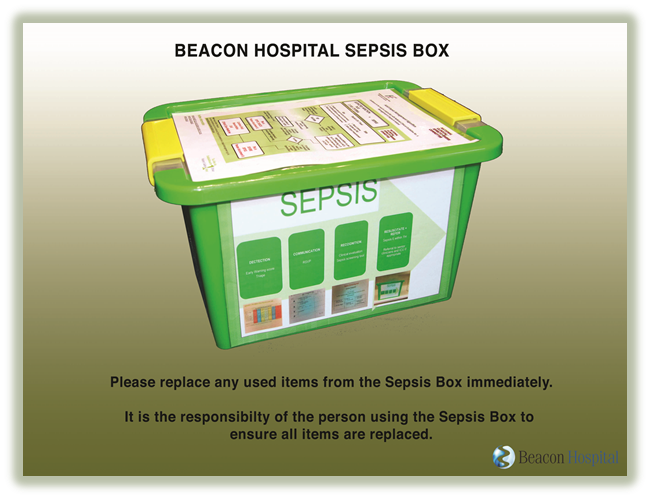 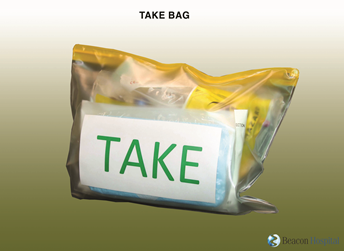 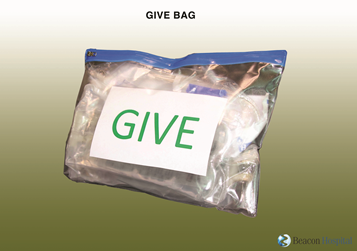 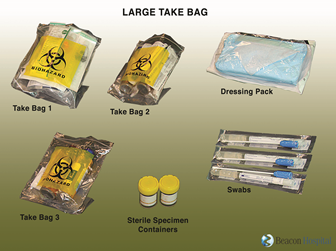 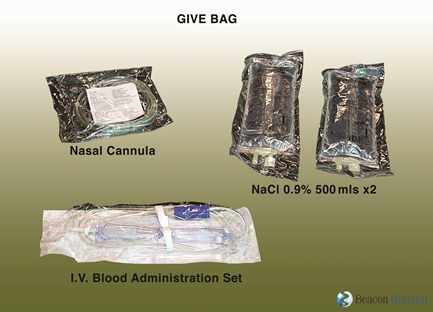 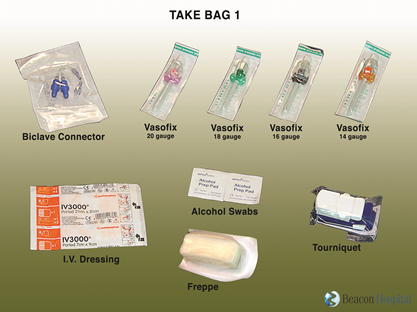 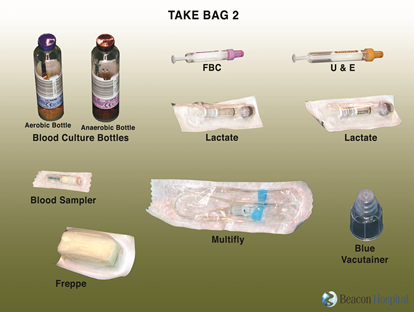 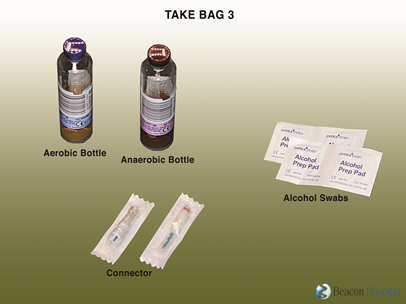 Reporting of Sepsis
All printers are scan enabled - Forms scanned directly into “National Sepsis Guidelines” folder for analysis
Ward staff educated in method of scanning
Challenges of the Journey
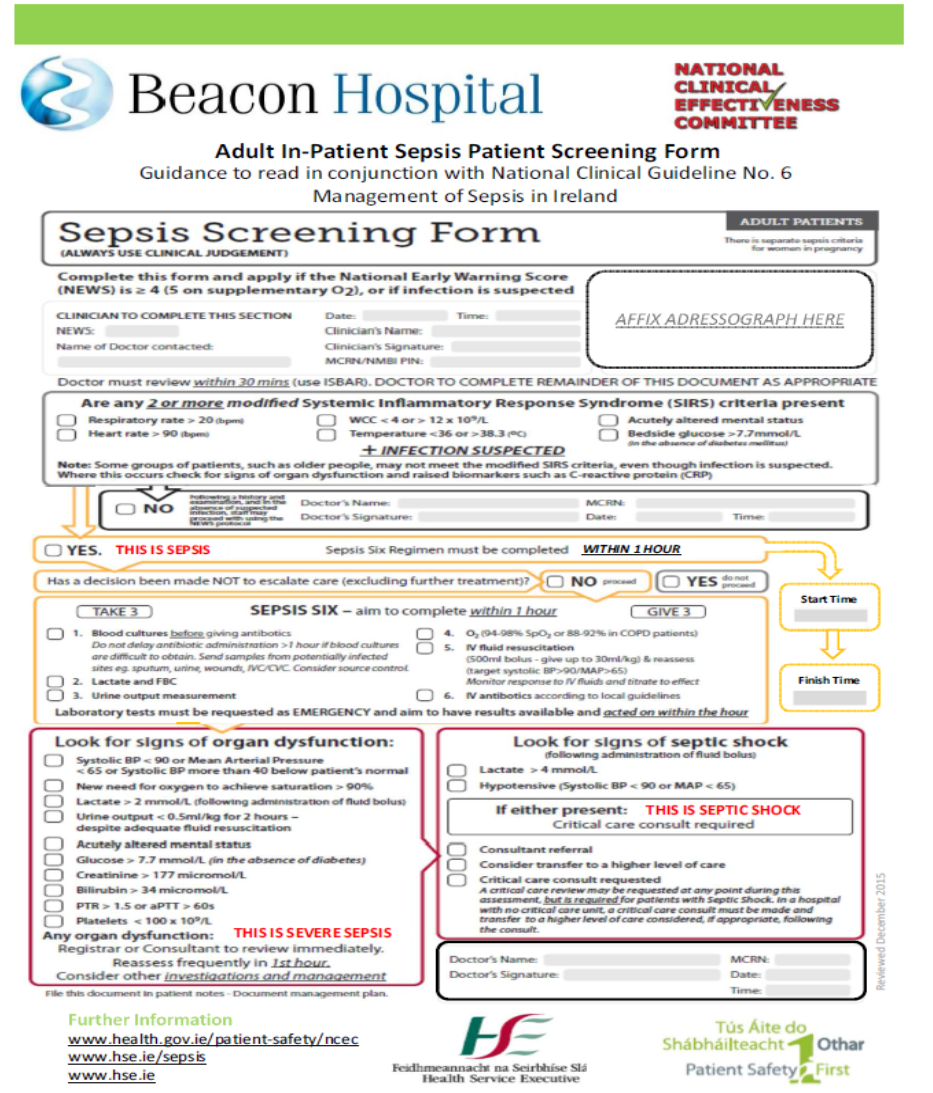 Designing the Sepsis Box and check-list
Everything necessary for “Give 3, Take 3”
National Sepsis Forms
Coding – ongoing challenge
Added Sepsis, Severe Sepsis, Septic Shock
Scanning of Forms
Ward Staff Training
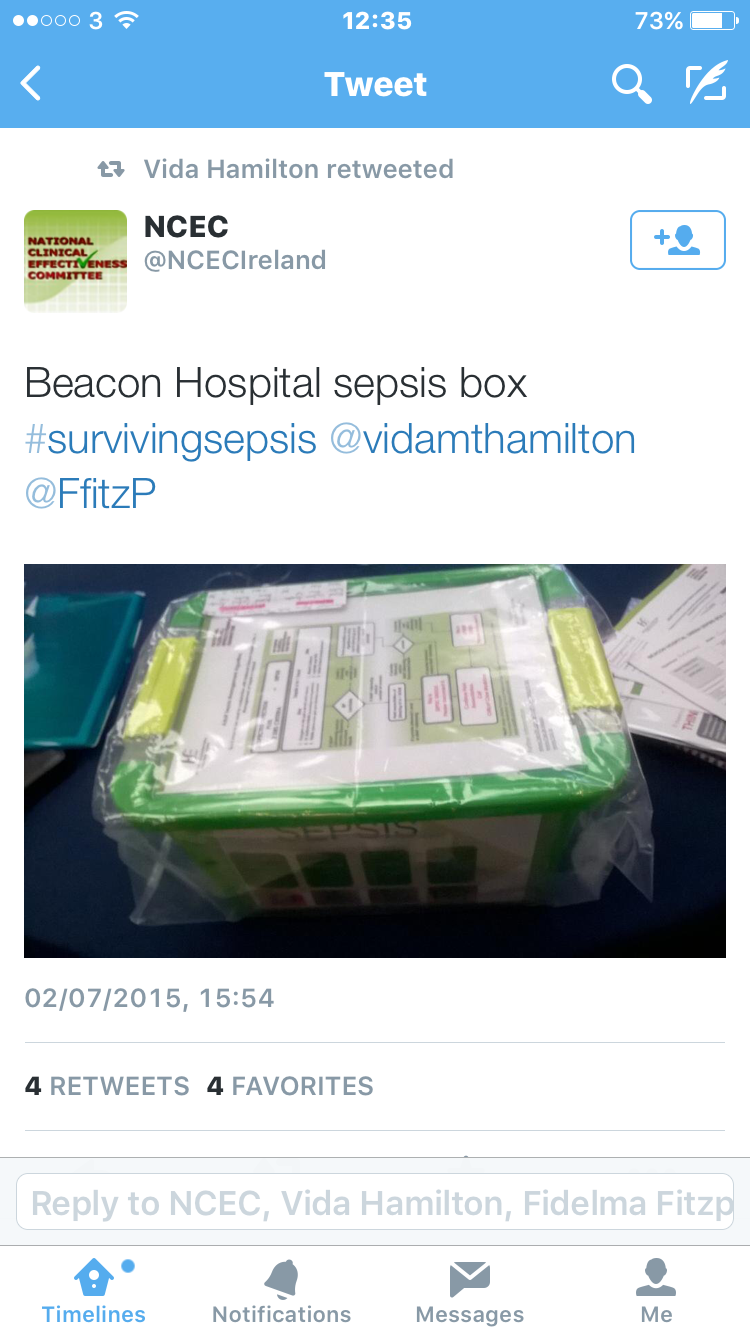 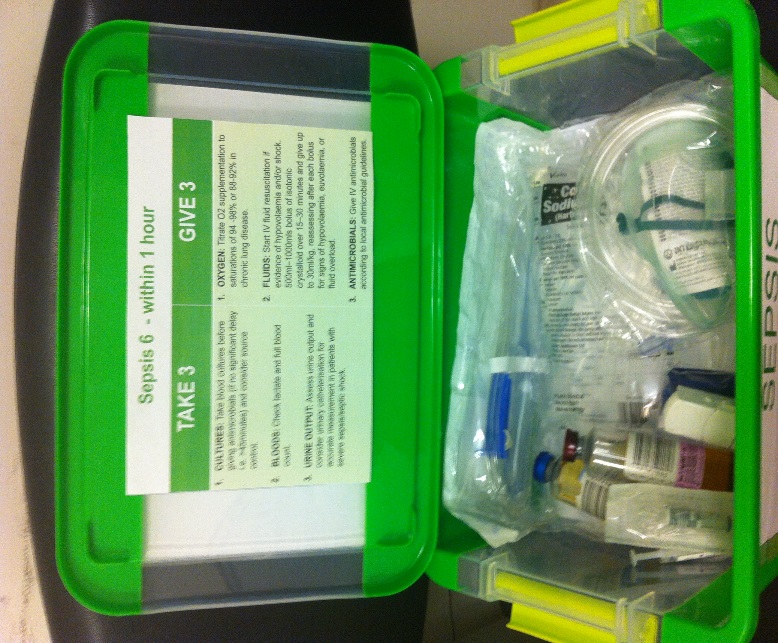 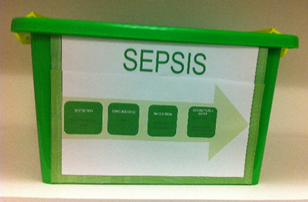 Results Thus Far
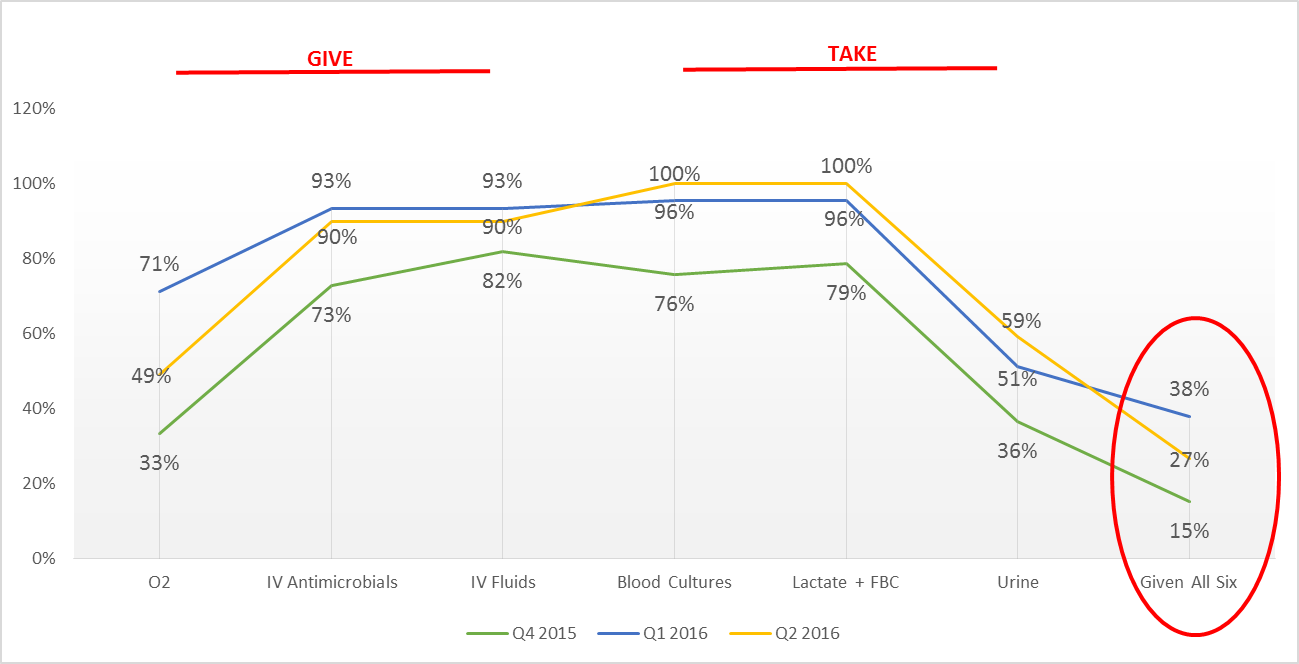 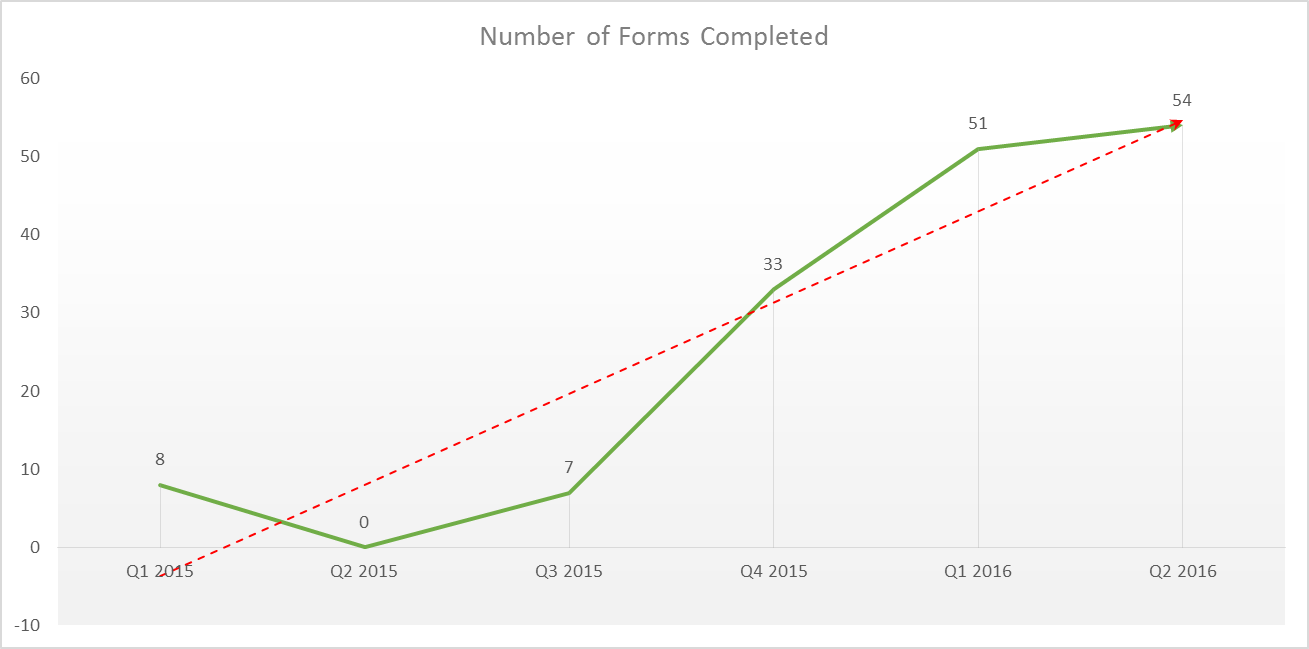 Compliance with giving all of the Sepsis 6 remains about 25% within the first 2 quarters of 2016
We also had 100%  compliance with taking Blood Cultures and Lactate & FBC in Q2 2016
There has been a consistent increase in the number of forms completed each quarter
Within in the past 12 months we have seen an increase from 0 forms filled & scanned, to 54 in Q2 2016
Overall Compliance
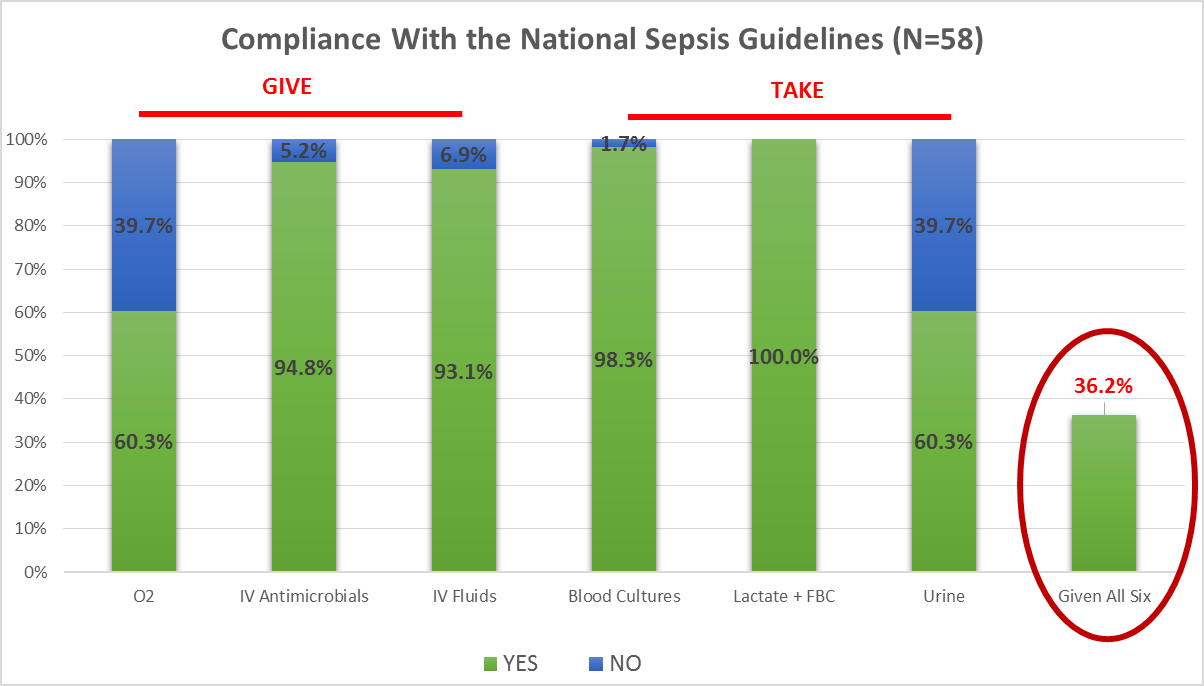 Compliance with giving all of the Sepsis 6 within 1 hour is 36.2%
This data includes all forms filled and scanned from Q1 2015 to Q2 2016 (inclusive)
We also had 100%  compliance with taking Lactate & FBC overall
The two main areas to concentrate on are
Giving O2
Taking Urine
Changes Made From this Analysis
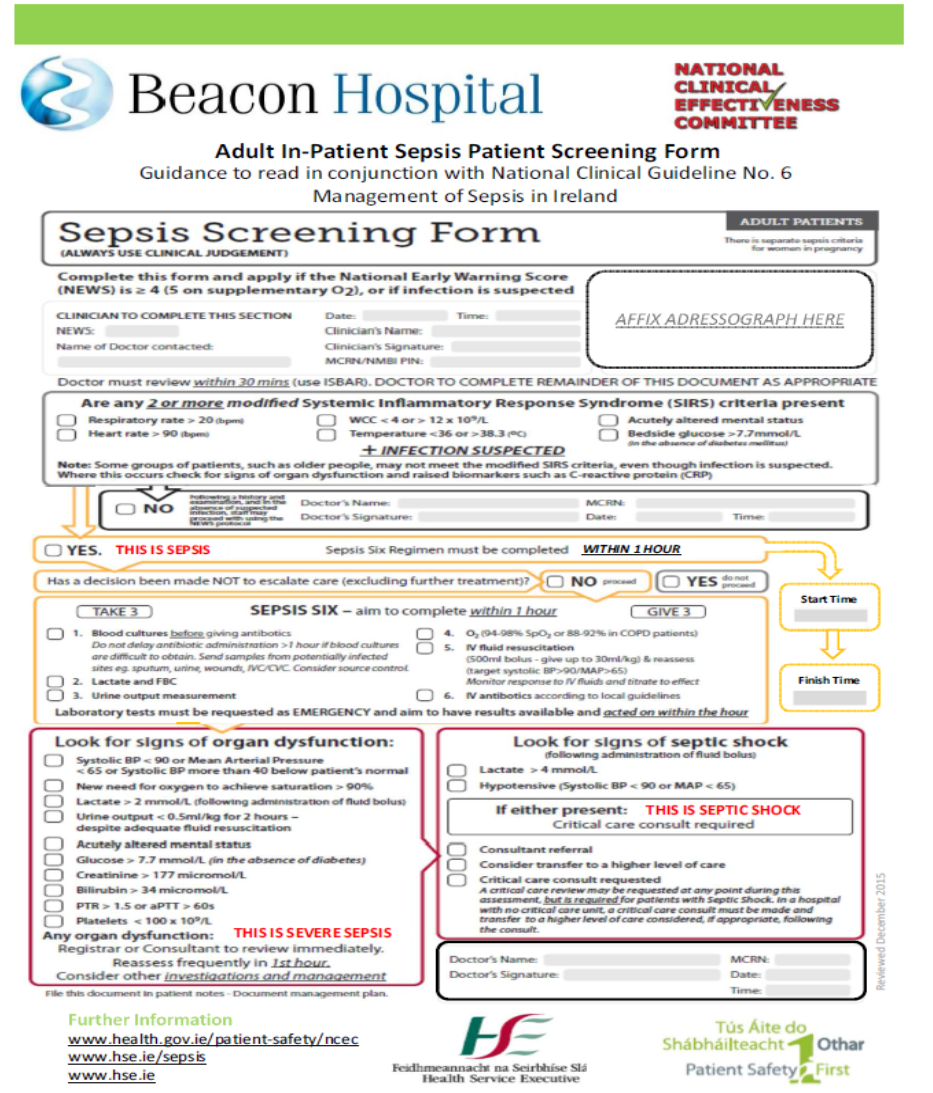 Laboratory – New Lactate machine added
Data from the lab shows an increase in the numbers of Lactates and Blood Cultures being carried out
Ongoing education to all staff
Compliance with the National Guidelines
Changed the Sepsis form to include time boxes
Future Plans
The presented results are process measures
Hoping to incorporate outcomes measures
Patient Outcomes
Length of Stay
Mortality
SOFA Score
Costing of Sepsis
Ongoing education to all staff
Establishing ‘Link Professionals’ in all departments 
Encourage staff to be more proactive filling-in and scanning forms correctly
THANK YOU